Gud er vores Far
Guds kærlighed er rundt om mig
Guds kærlighed er rundt om mig
Den er dyb og høj og bred
Og hvor jeg vender og drejer mig
Står jeg midt i Guds kærlighed
Den er over, under, foran, bag
Og den varer hver eneste dag – hey!
Jeg er tryg hos dig
Jeg er tryg hos dig
Jeg må bede til dig
Jeg må lovsynge dit navn
Du har tid til mig
Når jeg søger dig
Min Herre, min Gud
Vor Gud er så stor
Vor Gud er så stor!
Så stærk og så mægtig
Der er intet umuligt for Ham (klap klap)

Vor Gud er så stor!
Så stærk og så mægtig
Der er intet umuligt for Ham (klap klap)
Hans hænder har skabt
hvert bjerg og hver dal
hvert hav og hver eneste stjerne (uh uh!)

Vor Gud er så stor!
Så stærk og så mægtig
Der er intet umuligt for Ham (klap klap)
GUD
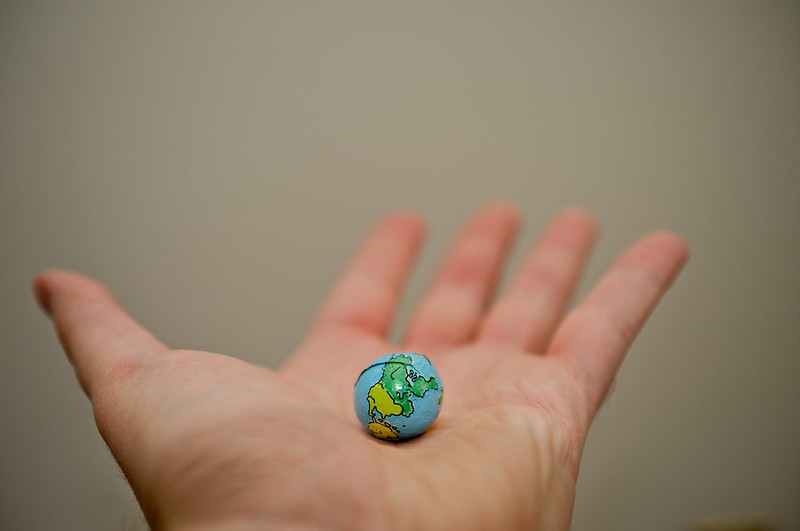 © Matt Jiggins, Flickr.com
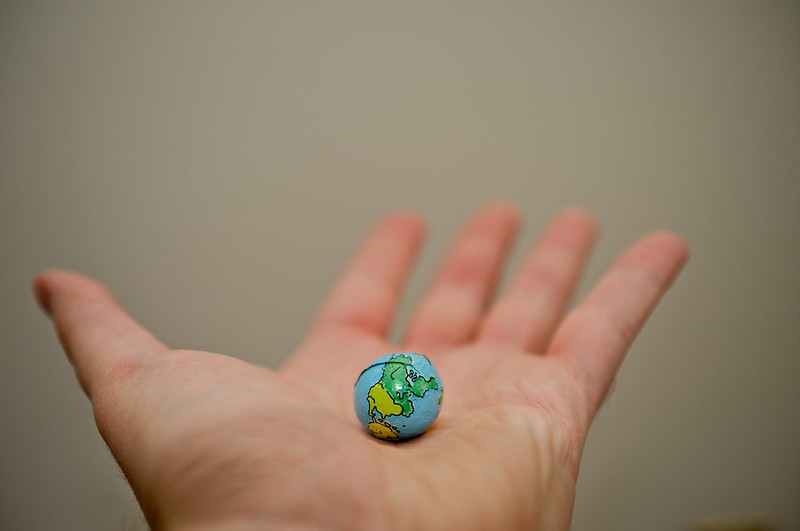 © Matt Jiggins, Flickr.com
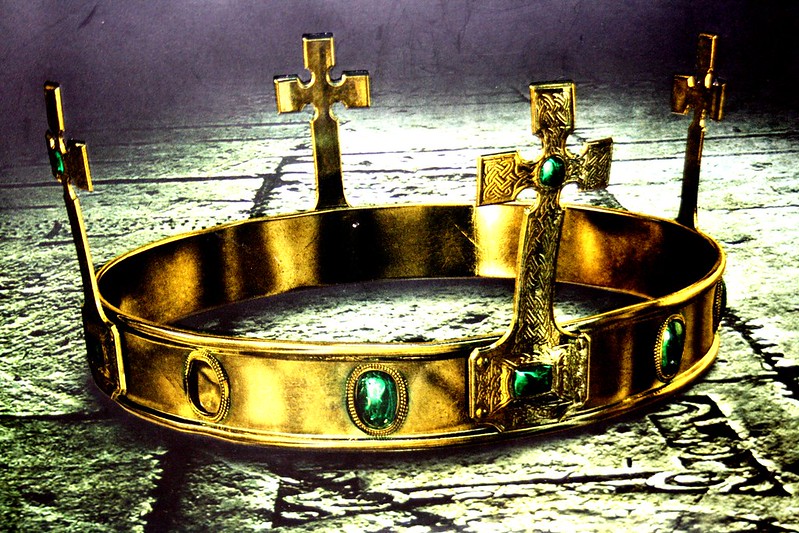 © Jason Train, Flickr.com
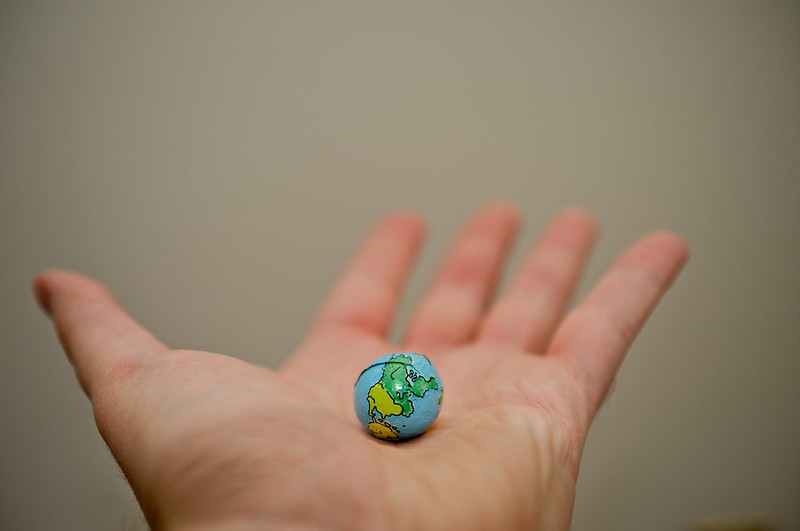 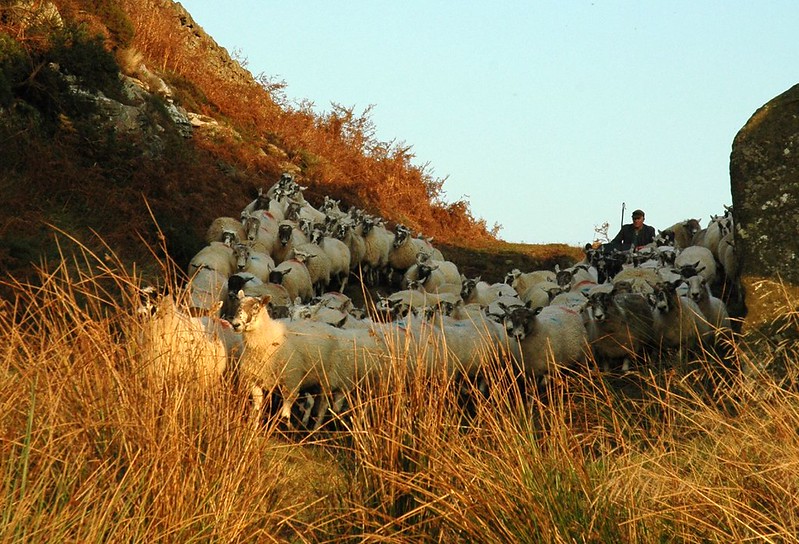 © Matt Jiggins, Flickr.com
© Peter Mulligan, Flickr.com
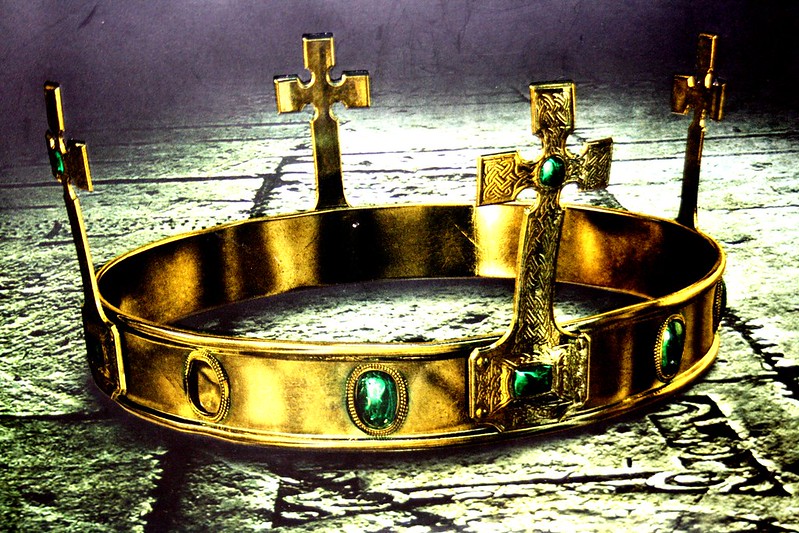 © Jason Train, Flickr.com
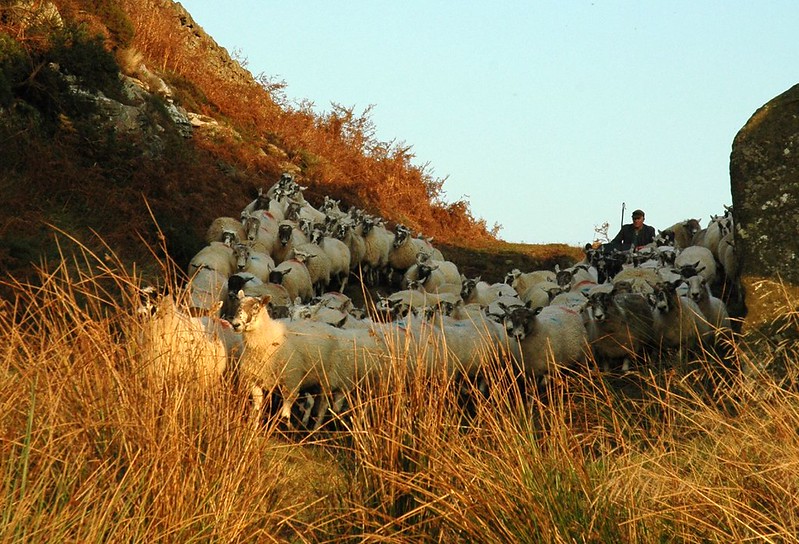 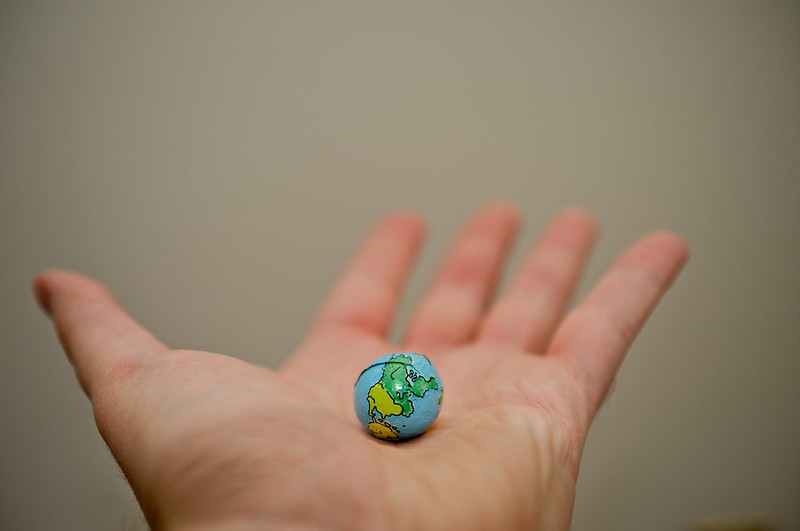 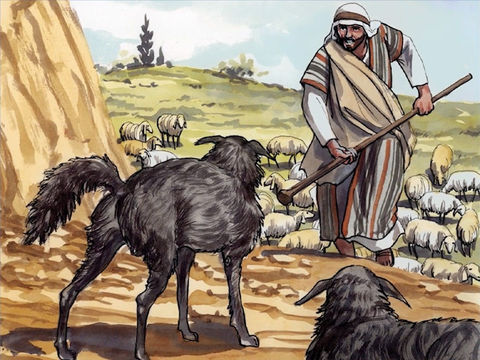 © Matt Jiggins, Flickr.com
© Peter Mulligan, Flickr.com
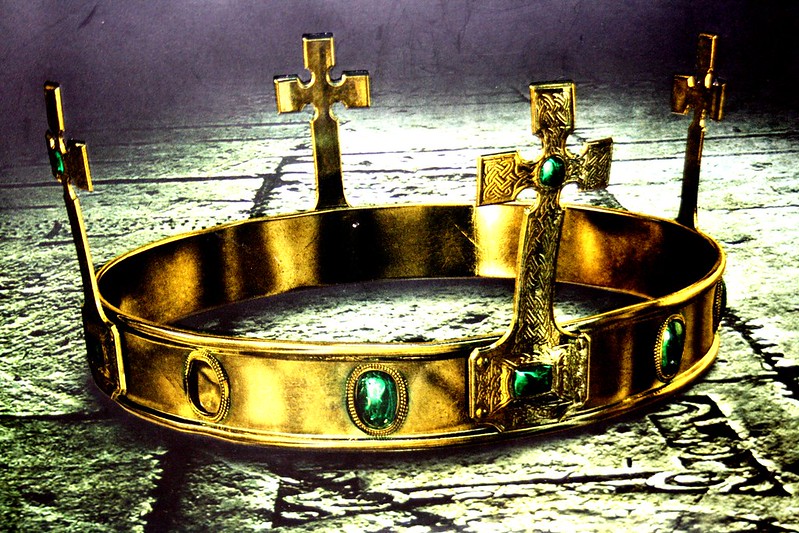 © http://www.freebibleimages.org/illustrations/gnpi-063-good-shepherd/
© Jason Train, Flickr.com
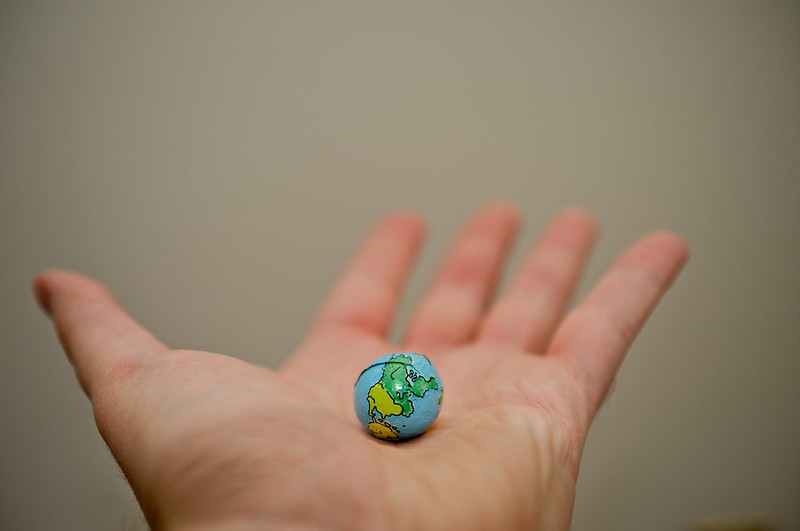 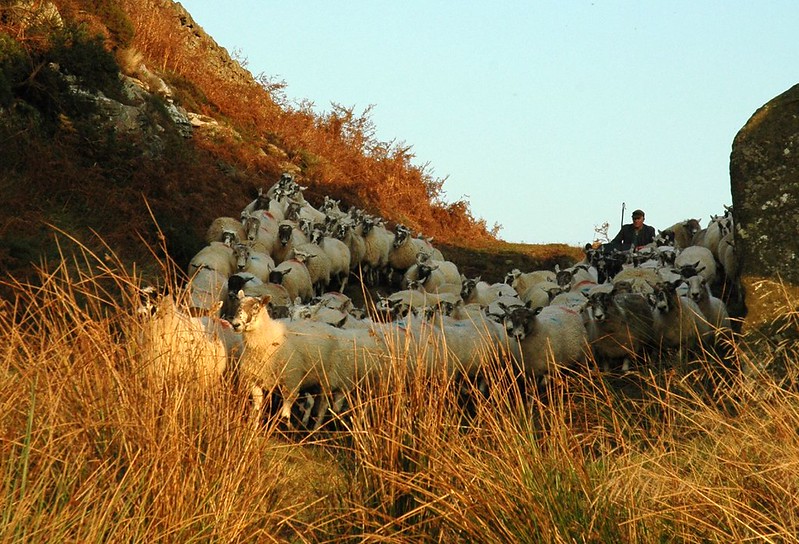 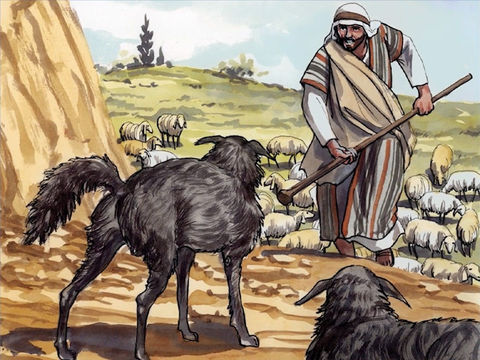 © Matt Jiggins, Flickr.com
© Peter Mulligan, Flickr.com
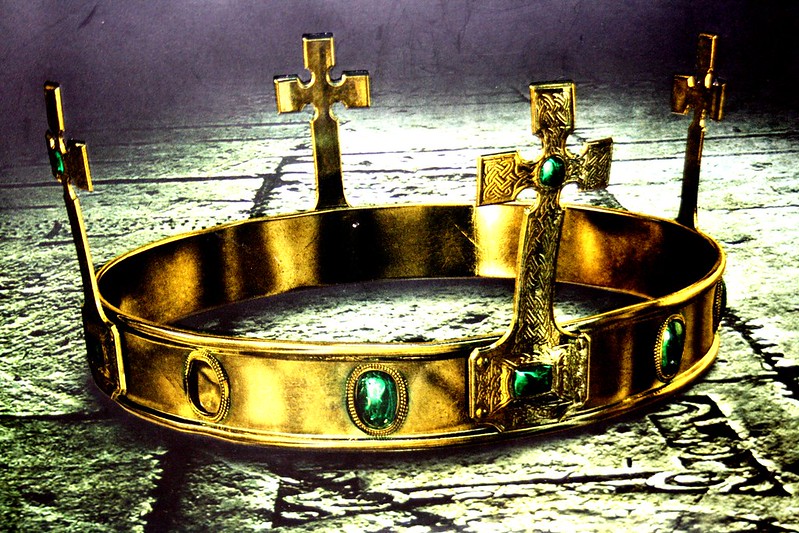 © http://www.freebibleimages.org/illustrations/gnpi-063-good-shepherd/
100 %
PERFEKT
© Jason Train, Flickr.com
GUD
ER VORES FAR
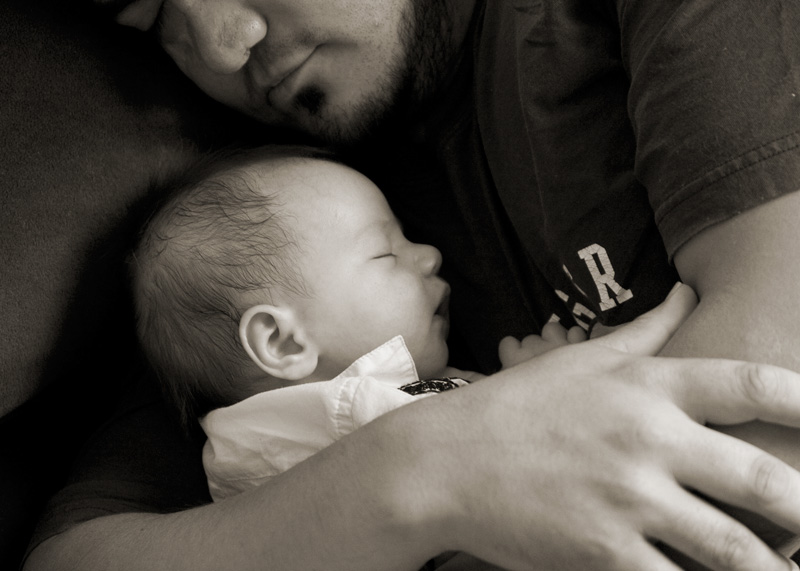 © Karen Sheets de Gracia, Flickr.com
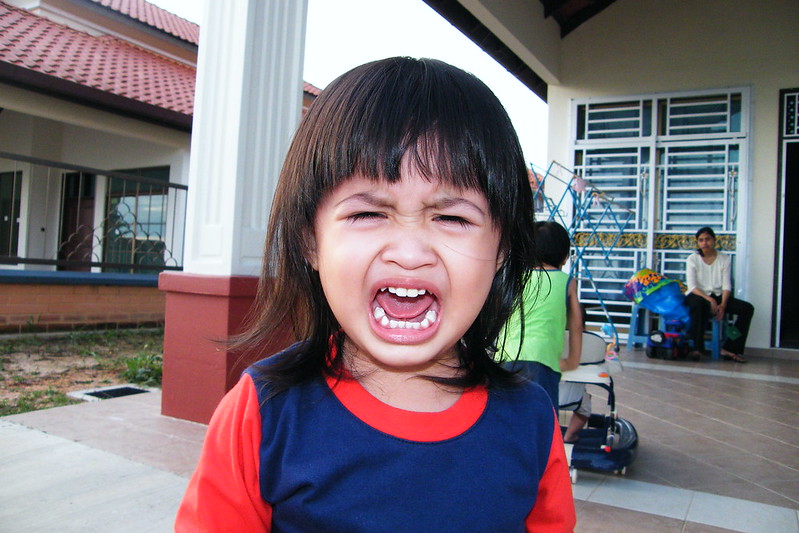 © Emran Kassim, Flickr.com
100 %
ELSKET
Vor Fader. Du som er i Himlene
ኣብ ሰማያት እትነብር ኣቦና
أبانا الذي في السماوات
ای پدر ما که در آسمانی،
Our Father, Who is in heaven,
En far opdrager sit barn
© Leonard Towers, Flickr.com
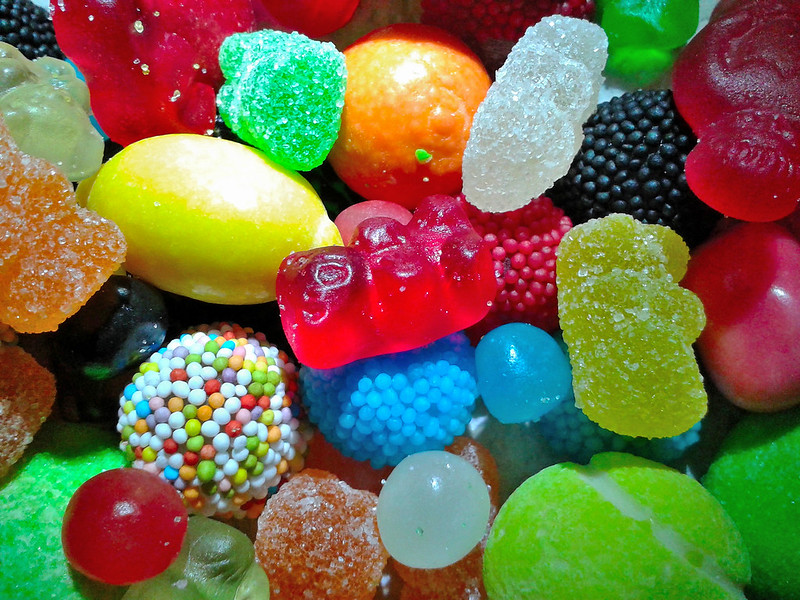 © Leonard Towers, Flickr.com
© Dadblunders, Flickr.com
EN FAR
EN FAR   x 10000000000000…..
EN FAR   x 10000000000000…..

= DEN PERFEKTE FAR
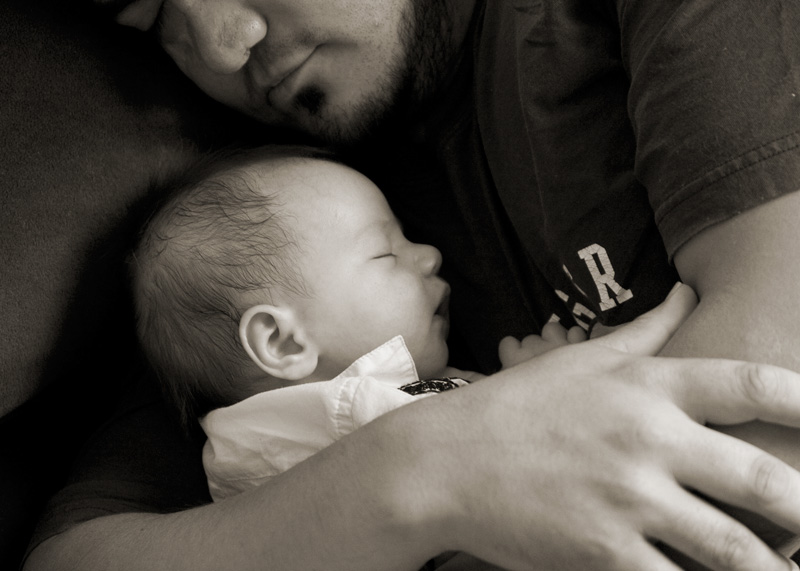 © Karen Sheets de Gracia, Flickr.com
Fadervor
Du som er i himlene
Helliget blive dit navn og komme dit rige
Ske din vilje som i himlen, således også på jorden
Giv os i dag vort daglige brød
og forlad os vor skyld
som også vi forlader vore skyldnere
Og led os ikke ind i fristelse, men fri os fra det onde
For dit er riget og magten og æren i evighed
Amen
Jeg er tryg hos dig
Jeg er tryg hos dig
Jeg må bede til dig
Jeg må lovsynge dit navn
Du har tid til mig
Når jeg søger dig
Min Herre, min Gud
Vor Gud er så stor
Vor Gud er så stor!
Så stærk og så mægtig
Der er intet umuligt for Ham (klap klap)

Vor Gud er så stor!
Så stærk og så mægtig
Der er intet umuligt for Ham (klap klap)
Hans hænder har skabt
hvert bjerg og hver dal
hvert hav og hver eneste stjerne (uh uh!)

Vor Gud er så stor!
Så stærk og så mægtig
Der er intet umuligt for Ham (klap klap)